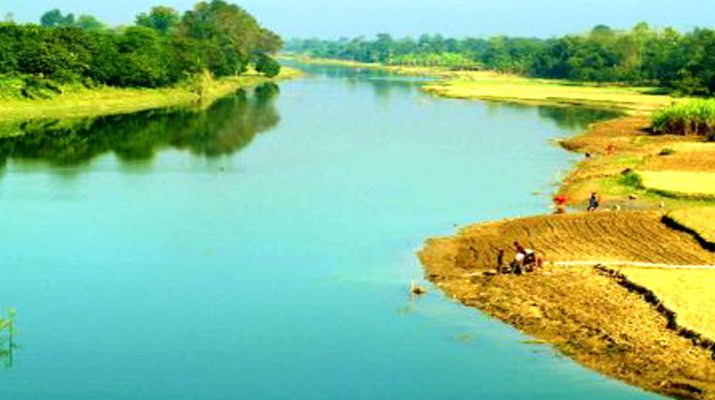 স্বাগতম
পরিচিতি
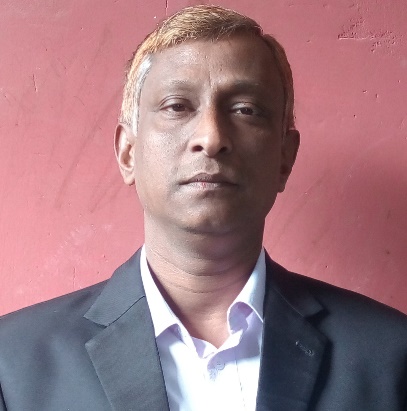 বিষয়ঃ- ভূগোল ও পরিবেশ
শ্রেণীঃ-দশম
অধ্যায়ঃ- চতুর্দশ
পাঠঃ- বাংলাদেশের প্রাকৃতিক দুর্যোগ (বন্যা)।
সময়ঃ- ৫০ মিনিট
তারিখঃ- 22/১০/২০২০
মোঃ আবদুল বাসেত
সহ. শিক্ষক (আই.সি.টি)
সাতমোড়া উচ্চ বিদ্যালয়
নবীনগর, ব্রাহ্মণবাড়ীয়া
Cell: 01710998333
           Email: shsab1972@gmail.com
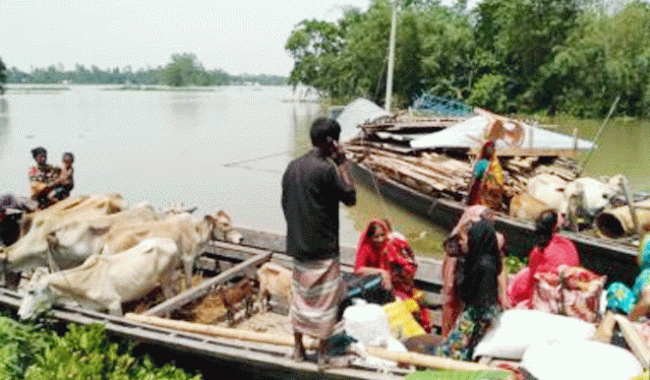 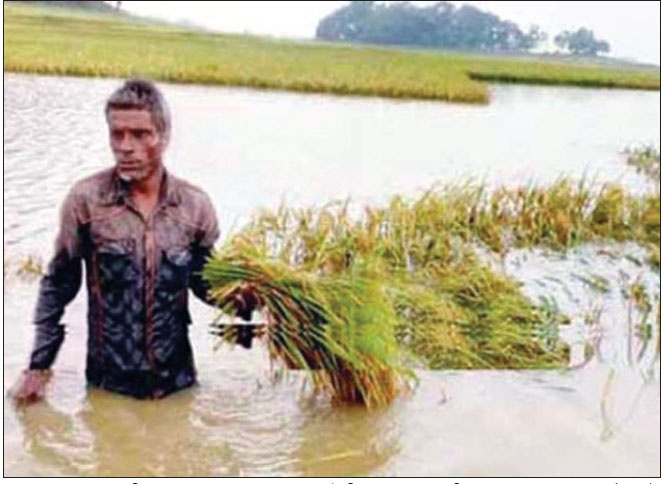 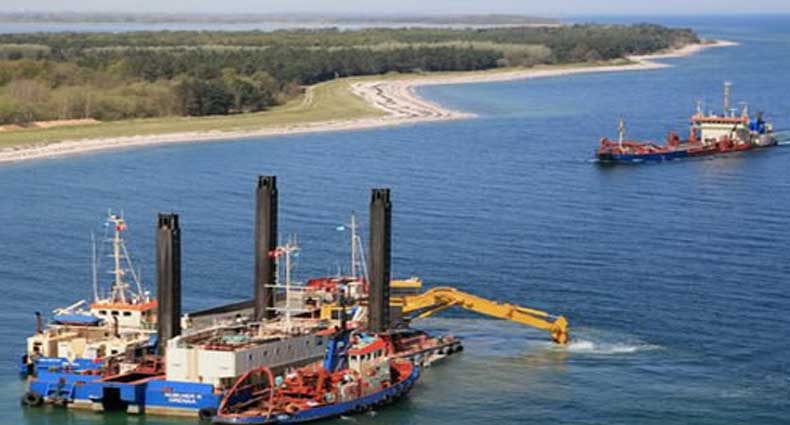 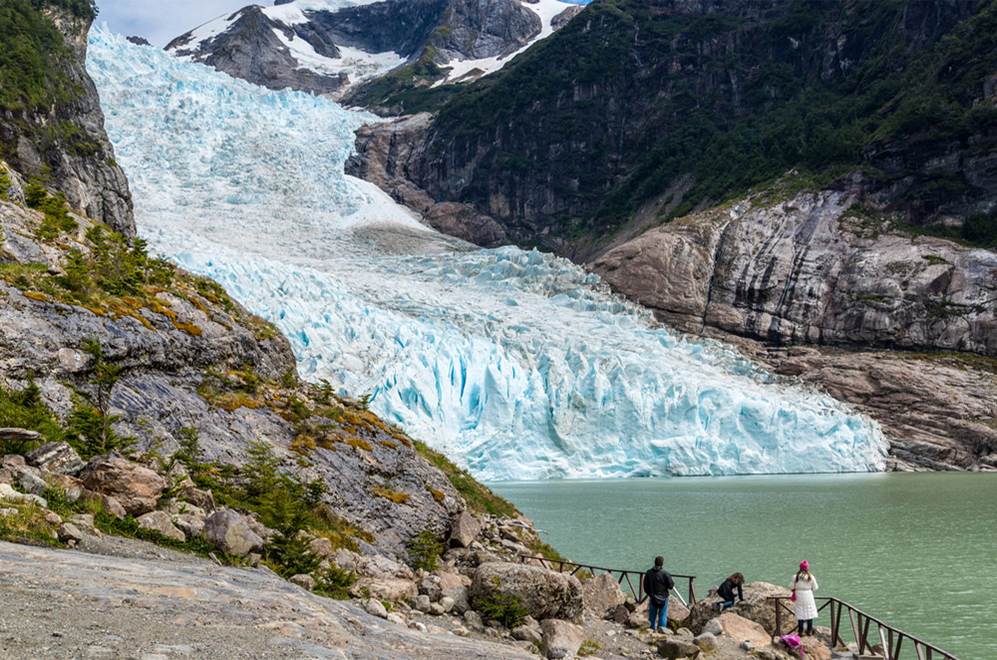 ছবিতে আমরা কি দেখতে পাচ্ছি?
ছবিতে আমরা কি দেখতে পাচ্ছি?
বন্যায় ফসলের বিপুল ক্ষতি
বন্যায় মানুষ ও পশুপাখির জীবনব্যবস্থা বিপন্ন
হিমবাহের বরফগলা পানি যা বন্যার জন্য দায়ী
ড্রেজিং এর মাধ্যমে জলাভূমির পানি পরিবহন ক্ষমতা বৃদ্ধি
ছবিতে আমরা কি দেখতে পাচ্ছি?
ছবিতে আমরা কি দেখতে পাচ্ছি?
আজকের আলোচ্য বিষয়
বাংলাদেশের প্রাকৃতিক দুর্যোগ
বন্যা
এই পাঠ শেষে শিক্ষার্থীরা-
বাংলাদেশের প্রাকৃতিক দুর্যোগ বন্যা সম্পর্কে বর্ণনা করতে পারবে।
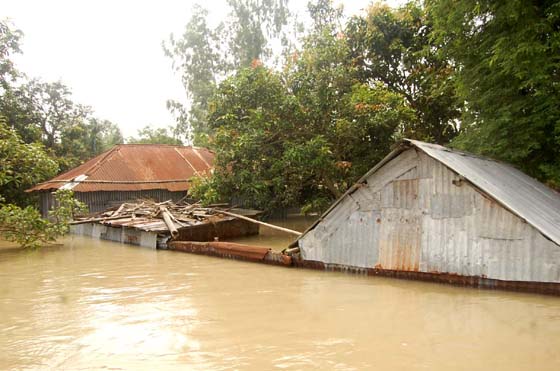 পাঠের শুরুতে জেনে আসা যাক বন্যা কাকে বলে-
এ দেশের প্রেক্ষিতে কোন এলাকা প্লাবিত হয়ে যদি মানুষের ও সম্পদের ক্ষতিসাধন হয় তাহলে তাকে বন্যা বলা হয়।
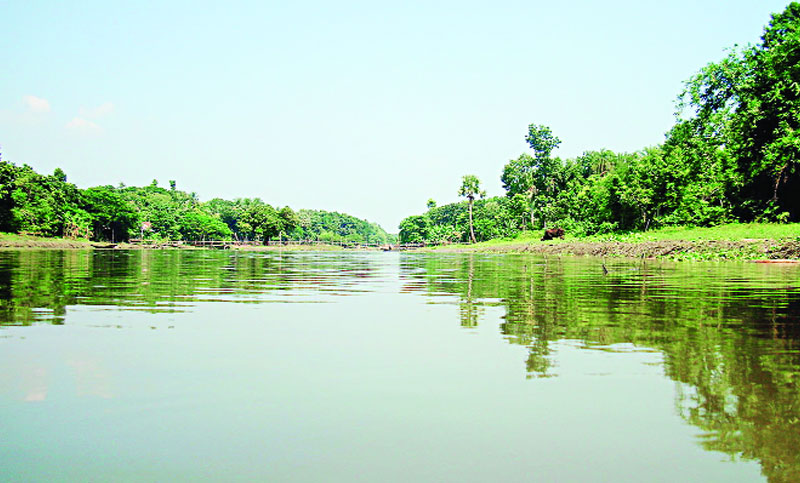 সময়ঃ- ০৫ মিনিট
একক  কাজ
বন্যা কাকে বলে?
বন্যার কারণসমূহ-
বাংলাদেশে নানা কারণে বন্যা হয়। চলো বাংলাদেশে বন্যার প্রাকৃতিক কারণসমূহ জেনে আসা যাক-
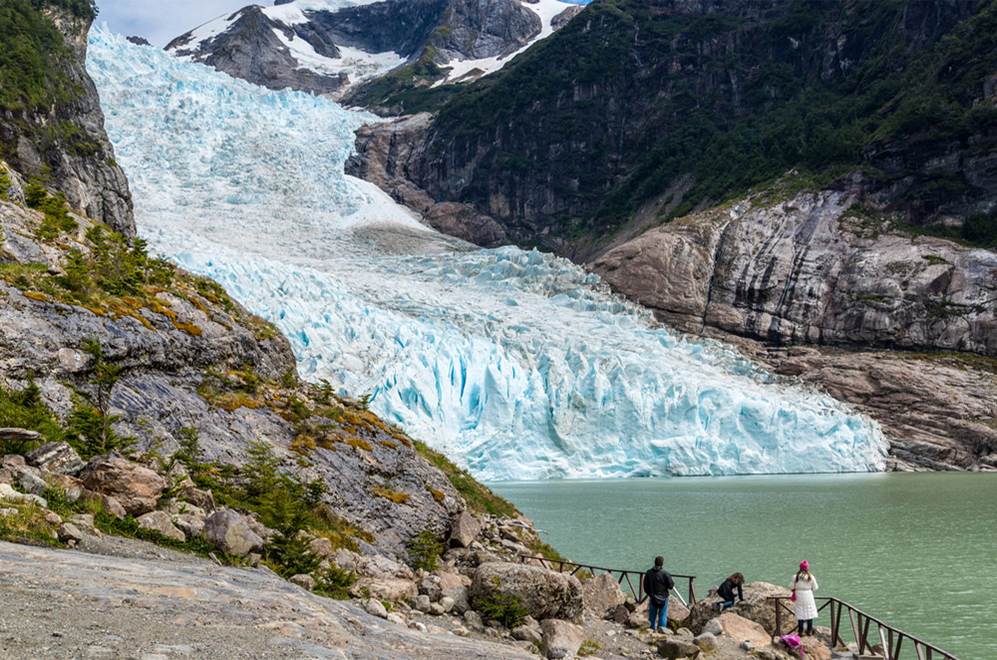 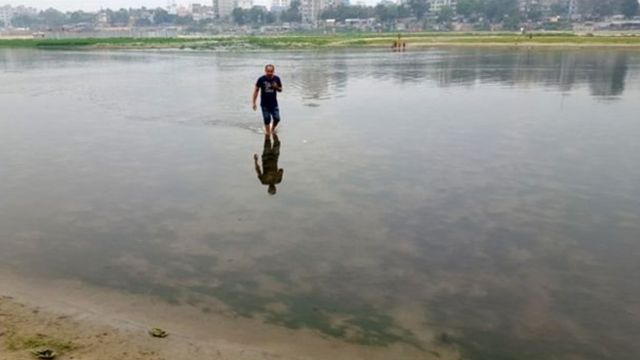 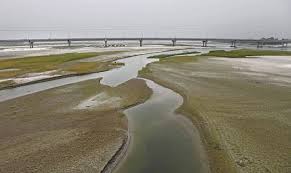 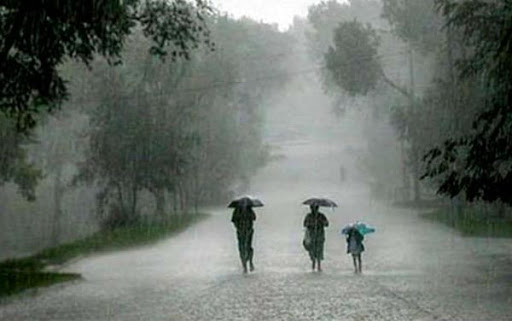 উল্লিখিত কারণ ছাড়াও অন্যান্য প্রাকৃতিক কারণও (ভৌগোলিক অবস্থান, মৌসুমি জলবায়ুর প্রভাব, বঙ্গোপসাগরে তীব্র জোয়ার-ভাটা ও ভূমিকম্প) বন্যার জন্যে অনেকাংশে দায়ী।
ছবিতে আমরা কি দেখতে পাচ্ছি?
ছবিতে আমরা কি দেখতে পাচ্ছি?
প্রচুর বৃষ্টিপাত/ উজানে প্রচুর বৃষ্টিপাত
ছবিতে আমরা কি দেখতে পাচ্ছি?
কম গভীরতাসম্পন্ন নদী
হিমবাহের বরফগলা পানি প্রবাহ
পলি দ্বারা আবৃত শাখা নদী
ছবিতে আমরা কি দেখতে পাচ্ছি?
সময়ঃ- ০৫ মিনিট
জোড়ায় কাজ
বন্যার প্রাকৃতিক কারণগুলো উল্লেখ কর।
এবার বন্যার মানবসৃষ্ট কারণসমূহ জেনে আসা যাক-
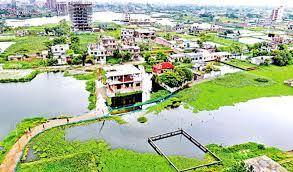 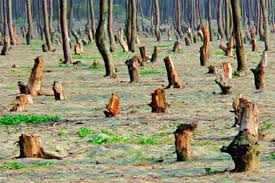 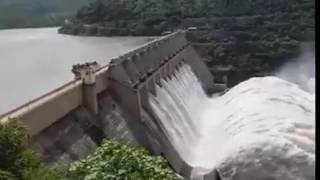 ছবিতে আমরা কি দেখতে পাচ্ছি?
গঙ্গা নদীর উপর নির্মিত ফারাক্কা বাঁধ
অপরিকল্পিত নগরায়ণ
ছবিতে আমরা কি দেখতে পাচ্ছি?
ব্যাপক বৃক্ষ কর্তন
ছবিতে আমরা কি দেখতে পাচ্ছি?
বন্যার শ্রেণিবিভাগ
জোয়ার-ভাটাজনিত বন্যা
মৌসুমি বন্যা
বন্যা
স্বল্প স্থায়ী
ঋতু ভিত্তিক
আকস্মিক বন্যা
সাধারণত উচ্চতা ৩-৬ মিটার
বিস্তৃতি ব্যাপক
পানি হ্রাস-বৃদ্ধির দ্রুত গতি
ক্ষতির পরিমাণ বেশি
আমাবস্যায় ও পূর্ণিমায় বন্যার রূপ ভয়াবহ
পার্বত্য এলাকায় দেখা যায়
পানি হ্রাস-বৃদ্ধির গতি ধীর
বন্যার প্রভাব
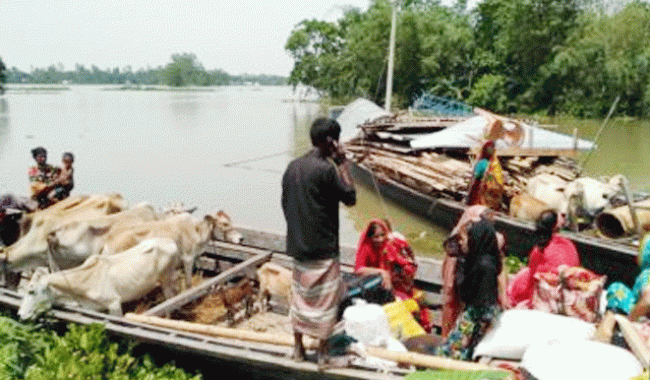 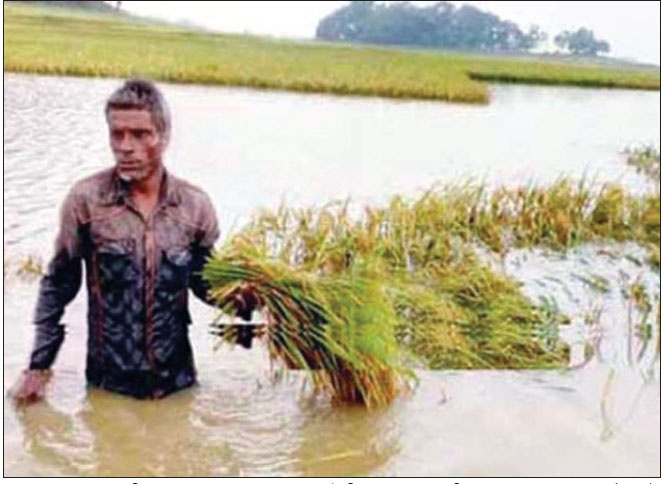 তাছাড়া বন্যায় মানুষের প্রাণহানি ঘটে , স্বাভাবিক জীবনযাত্রা ব্যাহত হয় এবং ধ্বংস হয় সম্পদ।
ছবিতে আমরা কি দেখতে পাচ্ছি?
বন্যায় মানুষ ও পশুপাখির জীবন বিপন্ন
ছবিতে আমরা কি দেখতে পাচ্ছি?
বন্যায় ফসলের ব্যাপক ক্ষতি
দলীয় কাজ
সময়ঃ- ০৫ মিনিট
বন্যাকে কয় ভাগে ভাগ করা হয়েছে? ও কি কি? বন্যার একটি প্রভাব সংক্ষেপে ব্যাখ্যা কর।
বন্যা নিয়ন্ত্রণ ব্যবস্থা
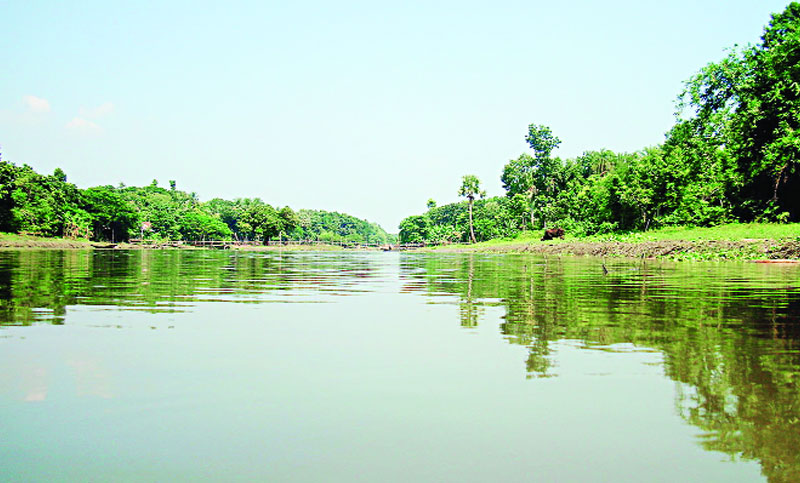 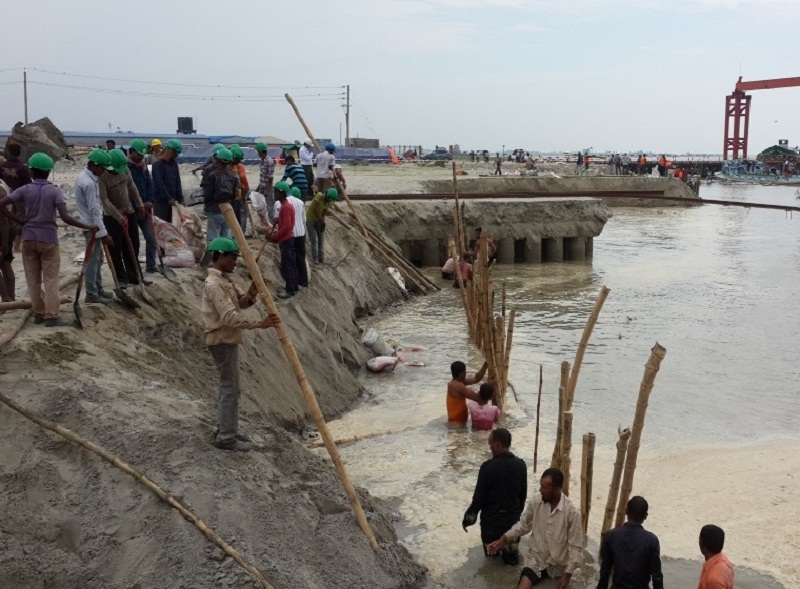 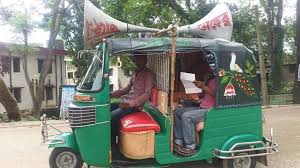 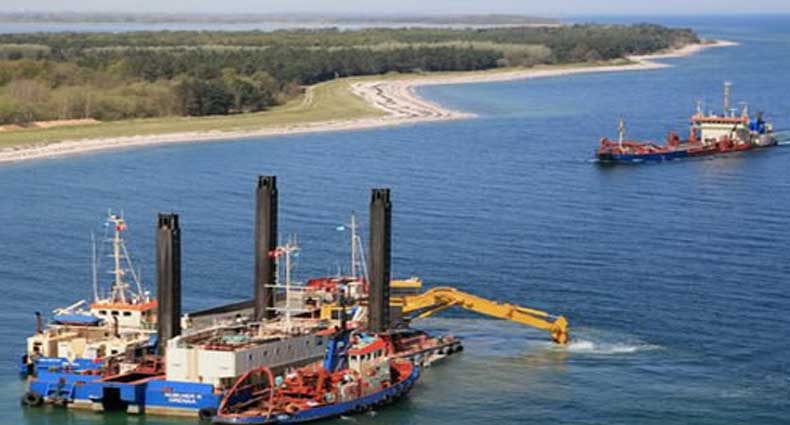 নদীর দু তীরে বেড়িবাঁধ নির্মাণ
ড্রেজিং এর মাধ্যমে জলাশয়ের গভীরতা বৃদ্ধি
বন্যার পূর্বাভাস ও সতর্কীকরণ ব্যবস্থা
নদীর দু তীরে ঘন জঙ্গল সৃষ্টি করা
পূর্ব পৃষ্ঠার আলোকে নিম্নে আরও কিছু বন্যা নিয়ন্ত্রণ ব্যবস্থা উল্লেখ করা হলো-
বাড়ির কাজ
বন্যা নিয়ন্ত্রণে সহজ প্রকৌশলগত ব্যাবস্থাপনাগুলো কি কি? উল্লেখ কর।
ধন্যবাদ